COMITÉ DE ÉTICA DEL INSTITUTO NACIONAL DE PEDIATRÍA
2024-2028
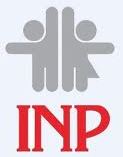 C. FERNANDO PALAFOX RAMÍREZ
Secretario Ejecutivo
LIC. GREGORIO CASTAÑEDA HERNÁNDEZ
Presidente del Comité
C. LETICIA HERNÁNDEZ LÓPEZ
Secretaria Técnica
MIEMBROS SUPLENTES
MIEMBROS TITULARES
INVITADOS PERMANENTES
L.C. Silvia  Esther Flores Melo
Asesora
Oficina de Representación

Lcdo. Roberto Ruíz Arciniega
Asesor
Subdirección de Asuntos Jurídicos

Lcdo. Jorge Gabino Gallardo
Asesor
 Subdirección de Asuntos Jurídicos

Lcda. María Esther Aguilar Morales
Asesora
Depto. de Capacitación y Relaciones Laborales